“And His name will be called Counselor”
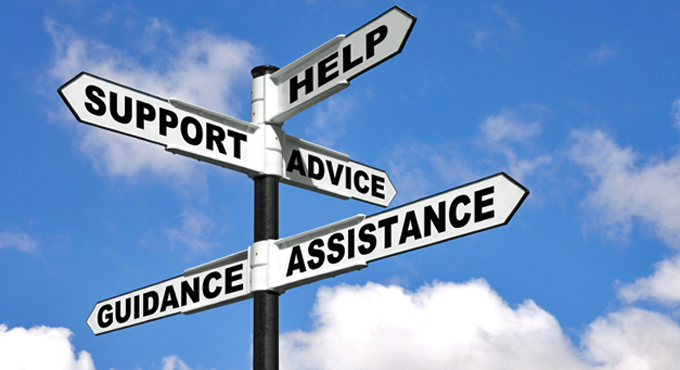 Isaiah 9:6
[Speaker Notes: “And His name will be called Counselor” Isaiah 9:6
Introduction
Among the names given the Son of God in Isaiah 9:6 is, “Counselor.”
He is no ordinary counselor, nor is He a counselor only some need.
He is the ULTIMATE COUNSELOR. One which everyone needs in their lives.
The name, “Counselor,” given the Son of God is ultimately, are the other names, related to us – His creation.
It is extremely encouraging, and beneficial to consider this facet of Jesus’ ministry.
We Need a Counselor]
We Need a Counselor
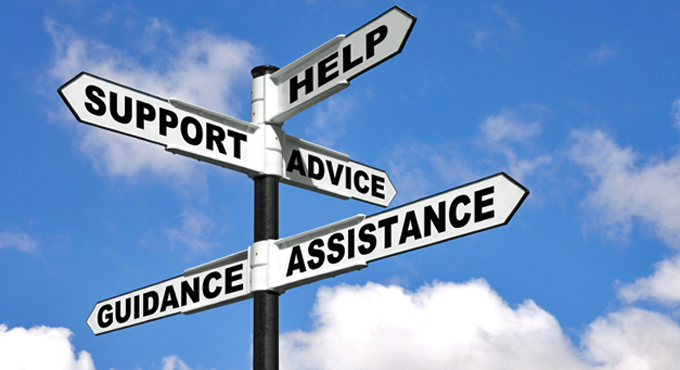 Direction is not within ourselves.
– Jeremiah 10:23; Proverbs 20:24 –
We cannot know how to please God ourselves.
– Proverbs 20:5; 14:12; Isaiah 55:8-9 –
[Speaker Notes: We Need a Counselor
Direction is not within ourselves.
Jesus is given the title, “Counselor,” because there are those who need counseling.
Jeremiah 10:23 – we were not created to be self-sufficient in any way. Especially not with regard to life directions.
Proverbs 20:24 – We need God to guide us in life because… 
We alone cannot know how to please God.
“Counsel in the heart of man is like deep water” (Proverbs 20:5).
Anything at the bottom of deep water is hard to see.
A man may think within himself he knows best, but in reality the deep water does not allow him to see the negative in his plans.
“There is a way that seems right to a man, but its end is the way of death” (Proverbs 14:12).
As a creation, we are meant to fulfill our Creator’s will He created us for. Yet, there is a problem.
Isaiah 55:8-9 – God’s thoughts and ways transcend ours. How can we know them within ourselves? We can’t.
WE NEED A COUNSELOR! Who is sufficient in knowledge, wisdom, experience, and foresight? 
Jesus is the Perfect Counselor]
Jesus is the Perfect Counselor
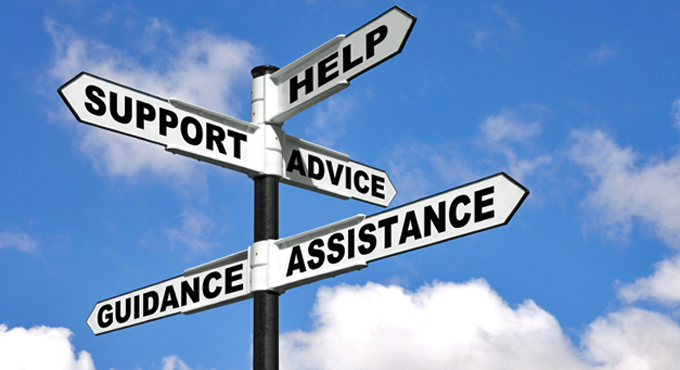 God Appointed Him
– John 1:1-5, 14; 3:16-21 –
He is Qualified
– Colossians 1:15-17; 2:3;             Matthew 16:13-16; Hebrews 2:17-18 –
[Speaker Notes: Jesus is the Perfect Counselor
God has appointed Him.
Secularly, it would be against the law to advertise yourself as a professional counselor without the necessary credentials.
God is the One who gave Jesus the title or name, “Counselor.” This is because He has given Him such an office, and He is qualified to hold it.
John 1:1-5, 14; 3:16-21 – The Word – Jesus – is the light sent into the world to give men the light to see the way to salvation.
He is qualified.
He is Creator, and has infinite wisdom and knowledge.
Colossians 1:15-17 – He not only created all, but all is for Him. He knows the created purpose, and as such, knows how it is fulfilled.
In Christ “are hidden all the treasures of wisdom and knowledge” (Colossians 2:3).
He was man, and has the full understanding of our situations.
Matthew 16:13-16 – He referred to Himself as “Son of Man,” but as Peter affirmed, He is also “the Son of the living God.”
“Son of Man” – born of man – human.
He brings both the absolute necessity of God’s vast wisdom and knowledge, and the indispensable need to relate to our unique struggles.
Hebrews 2:17-18 – He came to earth, not only to die for our sins, but to experience life as a man, so as to relate to us and sympathize with us.
He is also called, “the captain of [our] salvation” (2:10).
Captain – archegos – to begin and to lead.
He went through life without sinning and gained the victory so He could show us the way!
This is accomplished through His counsel. WE NEED TO LISTEN TO HIM! 
We Need to Seek His Counsel]
We Need to Seek His Counsel
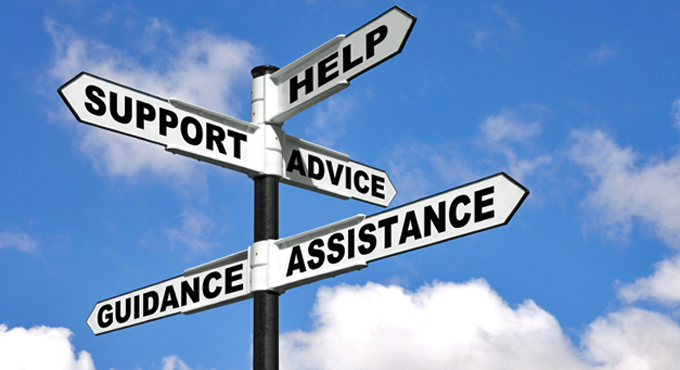 Not the counsel of the world.
– Romans 12:2; Psalm 1:1, 4-6;     Romans 11:34 –
Seek the counsel of the Lord.
– 1 Corinthians 2:9-13;                        Psalm 119:97-105 –
[Speaker Notes: We Need to Seek His Counsel
Not the counsel of the world.
Romans 12:2 – We are not to conform to the world, but be transformed by Jesus’ counsel.
Psalm 1:1, 4-6 – The happy man “walks not in the counsel of the ungodly.”
The counsel of the world leads to destruction.
Their way may have an appearance of wisdom, but indeed is folly.
“For who has known the mind of the Lord? Or who has become His counselor” (Romans 11:34)?
Many in their arrogance think they know better.
Nobody can match the Lord’s counsel. It is impossible to be HIS counselor.
A wise man will seek counsel from the One called, “Counselor.” 
Look for counsel from the Lord.
It is obvious we need to seek counsel from Jesus, but where is it found? 
1 Corinthians 2:9-13 – The apostle Paul, as well as all other inspired men, were given to know the wisdom of God.
Jesus revealed to us His wisdom in His word.
“comparing spiritual things with spiritual” (v. 13) – “combining spiritual thoughts with spiritual words” (NASB).
The NASB properly renders the thought expressed. How can we know spiritual things? Jesus has put them into spiritual words which we can understand.
“Your testimonies also are my delight and my counselors” (Psalm 119:24).
Psalm 119:97-105 – This describes a man who has sought, and found counsel in God’s word. Therefore, he has experienced positive things in his life.]
“And His name will be called Counselor”
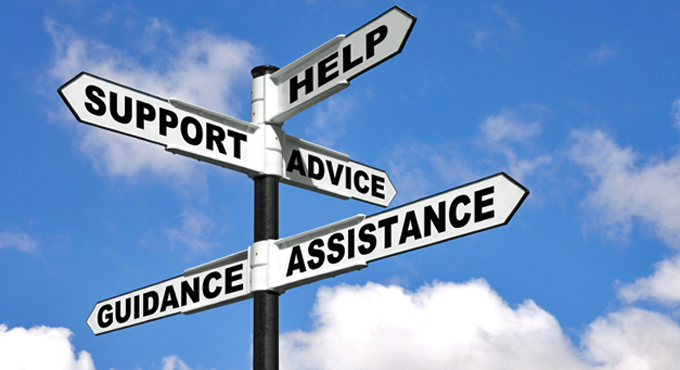 Isaiah 9:6
[Speaker Notes: Conclusion – Jesus is the ultimate Counselor. We need His aid and guidance. We can have confidence in life knowing that He will give us such unfailing counsel. We need only seek and accept it (cf. Hebrews 4:14-16).]